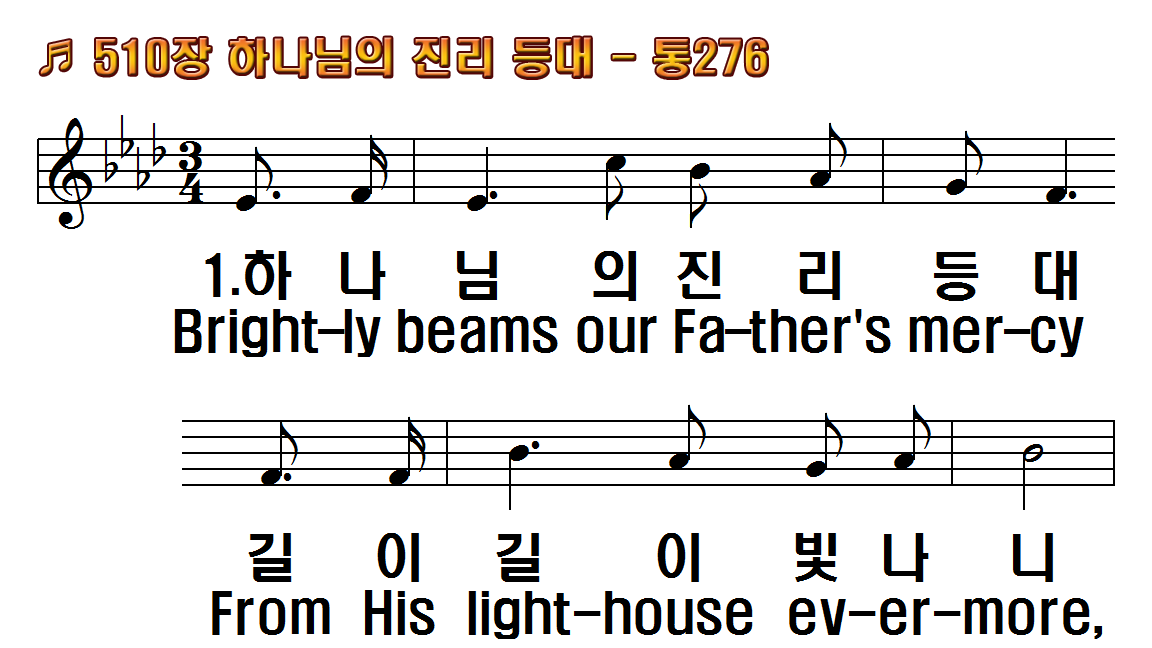 1.하나님의 진리등대
2.죄의 밤은 깊어가고
3.너의 등불 돋우어라
후.우리 작은 불을 켜서
1.Brightly beams our Father's
2.Dark the night of sin has
3.Trim your feeble lamp, my
R.Let the lower lights be
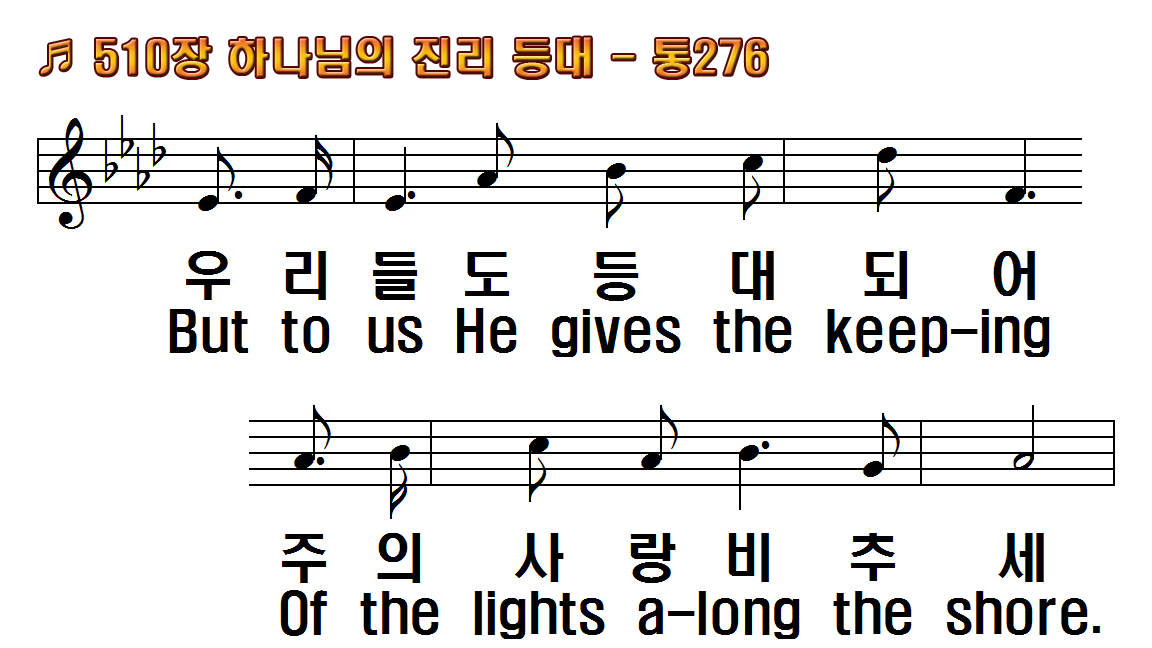 1.하나님의 진리등대
2.죄의 밤은 깊어가고
3.너의 등불 돋우어라
후.우리 작은 불을 켜서
1.Brightly beams our Father's
2.Dark the night of sin has
3.Trim your feeble lamp, my
R.Let the lower lights be
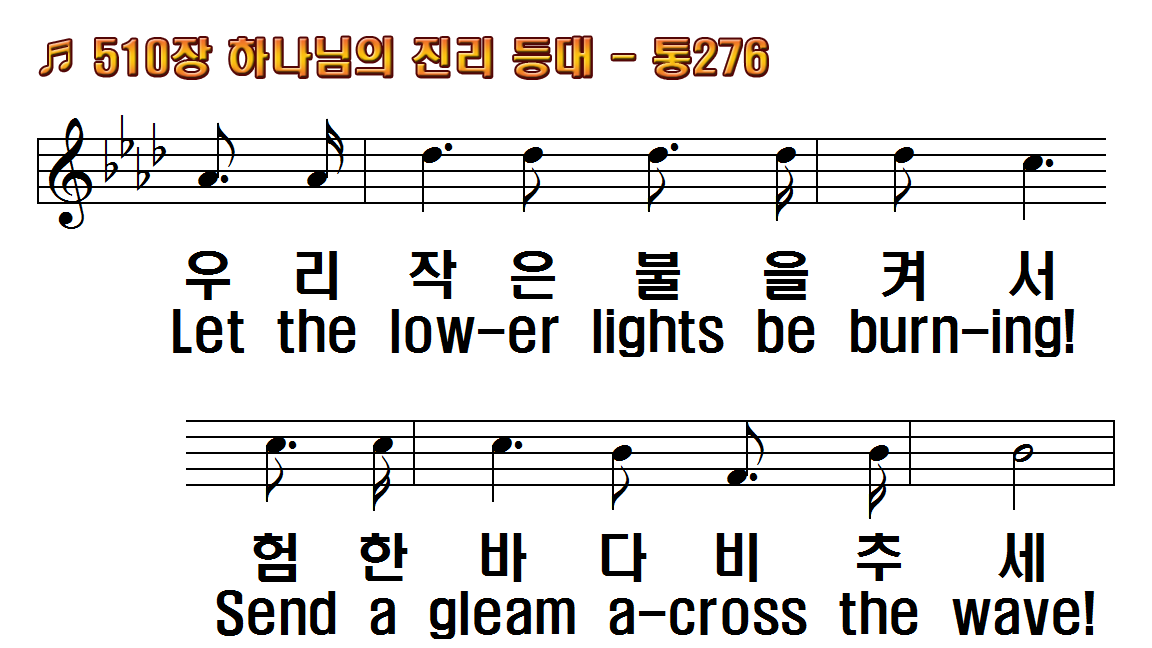 1.하나님의 진리등대
2.죄의 밤은 깊어가고
3.너의 등불 돋우어라
후.우리 작은 불을 켜서
1.Brightly beams our Father's
2.Dark the night of sin has
3.Trim your feeble lamp, my
R.Let the lower lights be
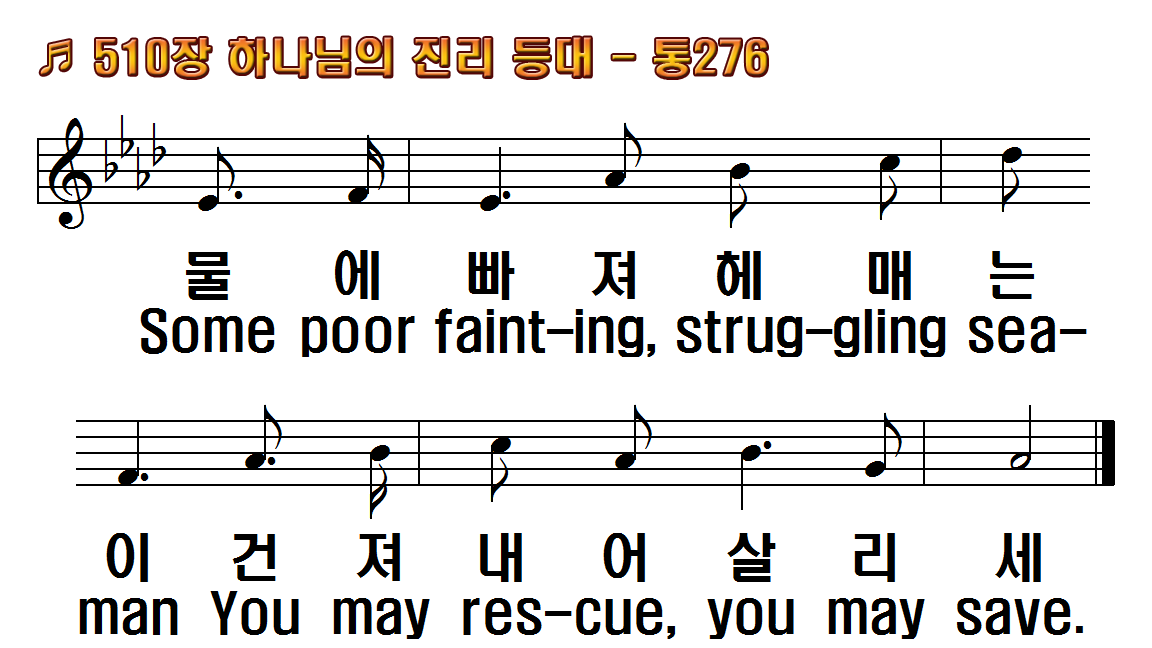 1.하나님의 진리등대
2.죄의 밤은 깊어가고
3.너의 등불 돋우어라
후.우리 작은 불을 켜서
1.Brightly beams our Father's
2.Dark the night of sin has
3.Trim your feeble lamp, my
R.Let the lower lights be
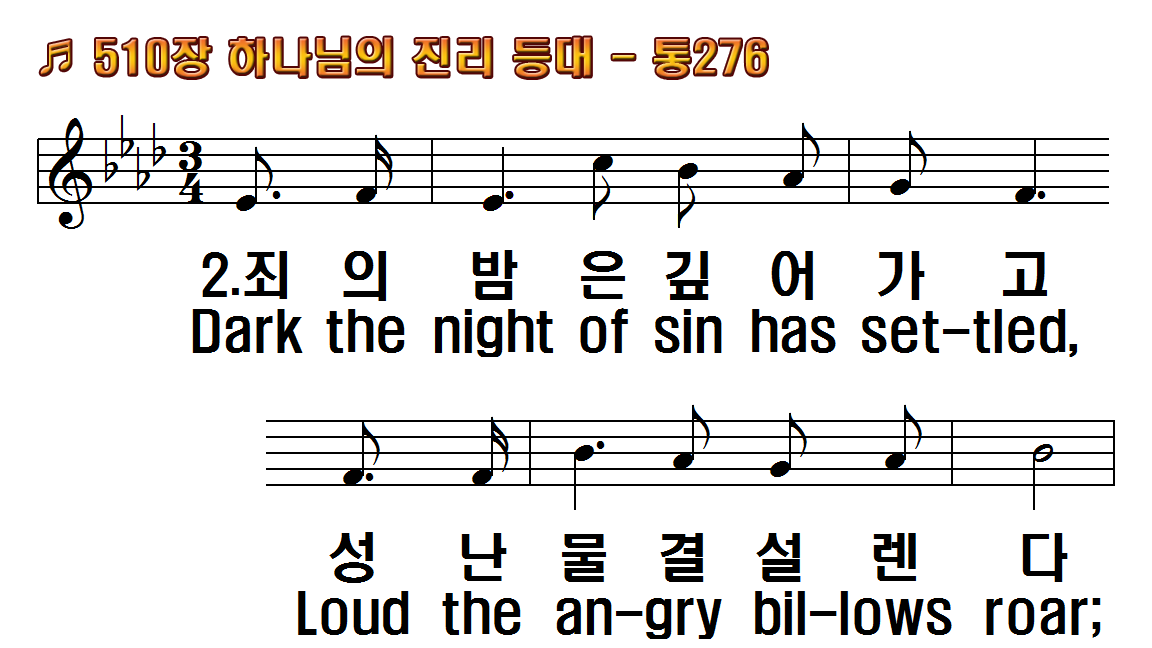 1.하나님의 진리등대
2.죄의 밤은 깊어가고
3.너의 등불 돋우어라
후.우리 작은 불을 켜서
1.Brightly beams our Father's
2.Dark the night of sin has
3.Trim your feeble lamp, my
R.Let the lower lights be
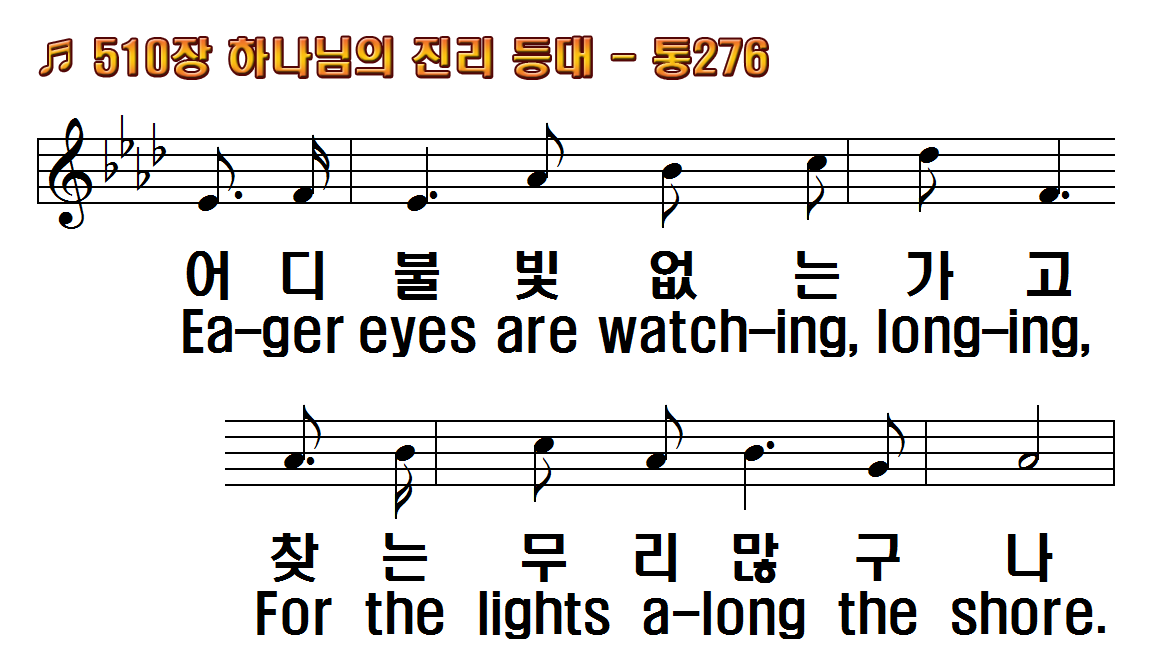 1.하나님의 진리등대
2.죄의 밤은 깊어가고
3.너의 등불 돋우어라
후.우리 작은 불을 켜서
1.Brightly beams our Father's
2.Dark the night of sin has
3.Trim your feeble lamp, my
R.Let the lower lights be
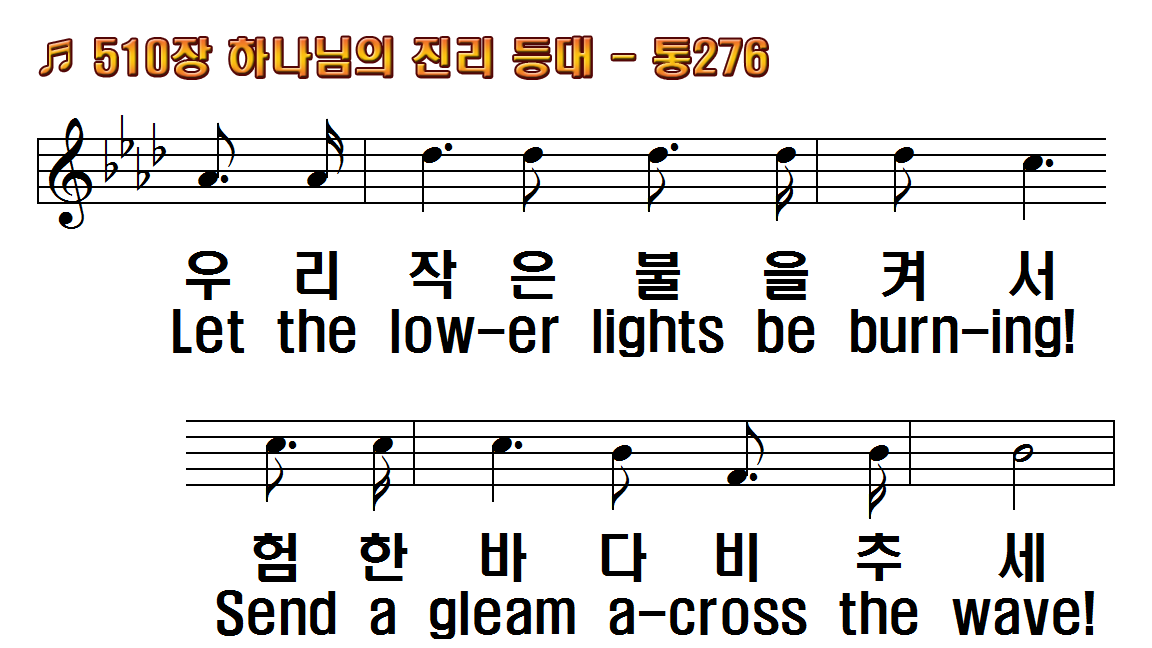 1.하나님의 진리등대
2.죄의 밤은 깊어가고
3.너의 등불 돋우어라
후.우리 작은 불을 켜서
1.Brightly beams our Father's
2.Dark the night of sin has
3.Trim your feeble lamp, my
R.Let the lower lights be
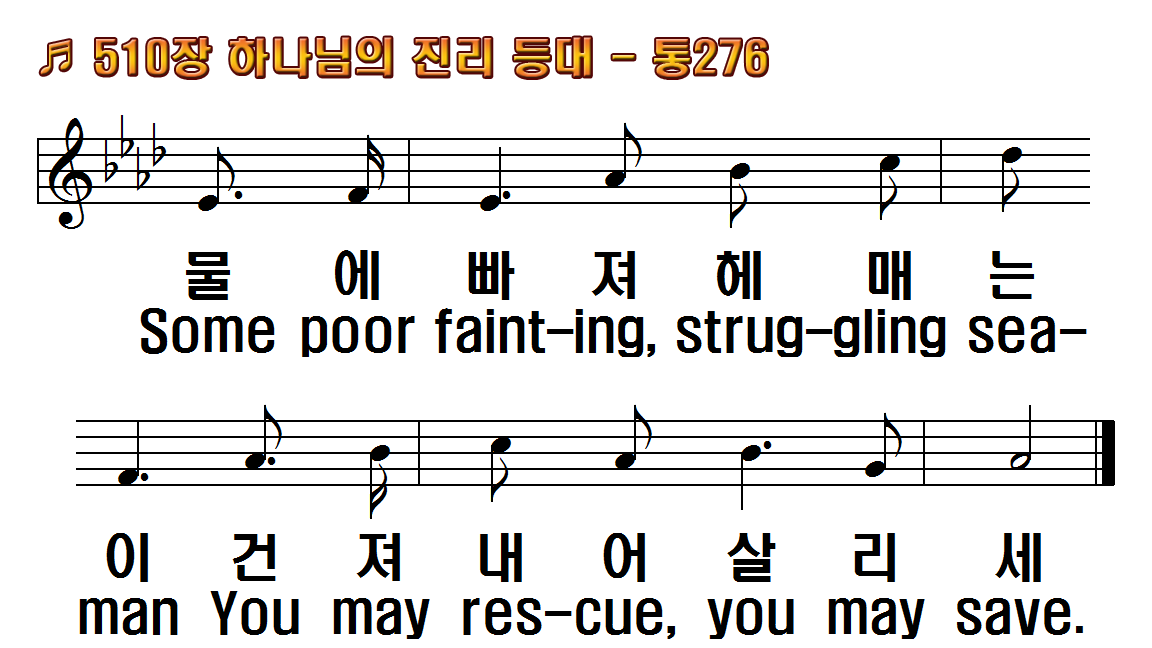 1.하나님의 진리등대
2.죄의 밤은 깊어가고
3.너의 등불 돋우어라
후.우리 작은 불을 켜서
1.Brightly beams our Father's
2.Dark the night of sin has
3.Trim your feeble lamp, my
R.Let the lower lights be
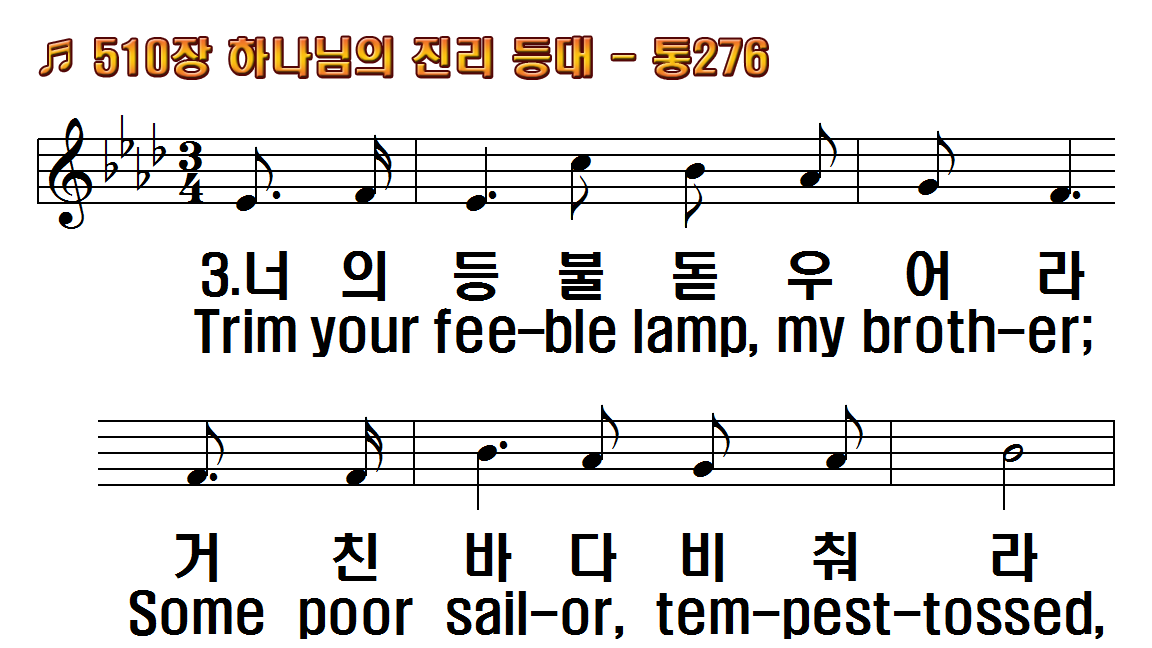 1.하나님의 진리등대
2.죄의 밤은 깊어가고
3.너의 등불 돋우어라
후.우리 작은 불을 켜서
1.Brightly beams our Father's
2.Dark the night of sin has
3.Trim your feeble lamp, my
R.Let the lower lights be
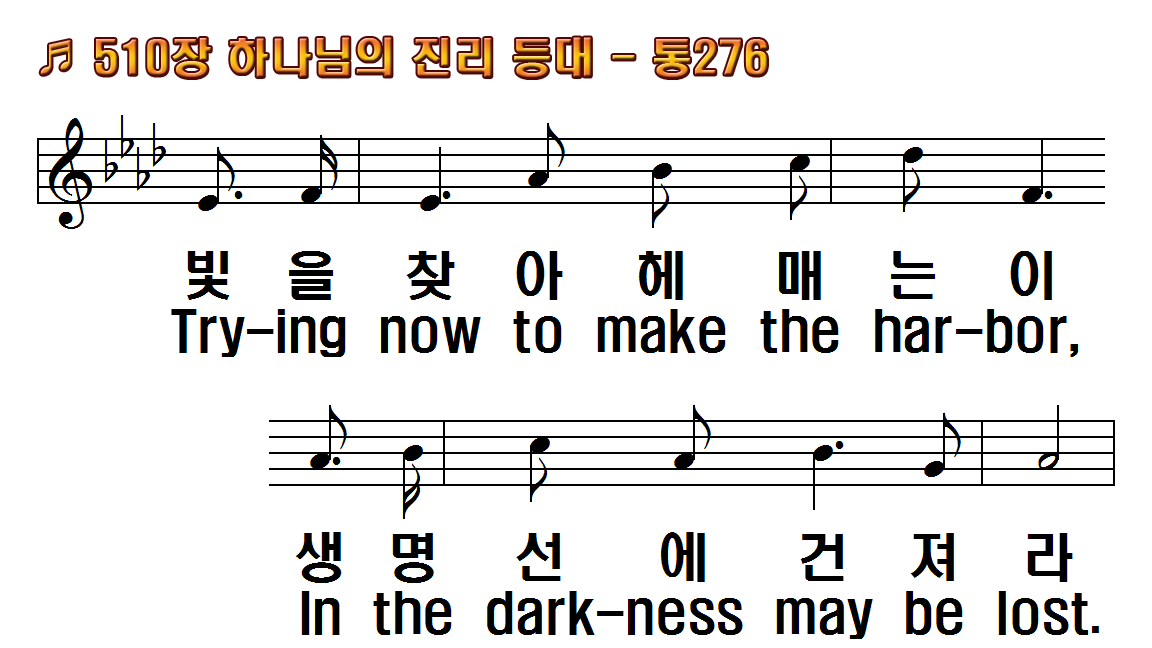 1.하나님의 진리등대
2.죄의 밤은 깊어가고
3.너의 등불 돋우어라
후.우리 작은 불을 켜서
1.Brightly beams our Father's
2.Dark the night of sin has
3.Trim your feeble lamp, my
R.Let the lower lights be
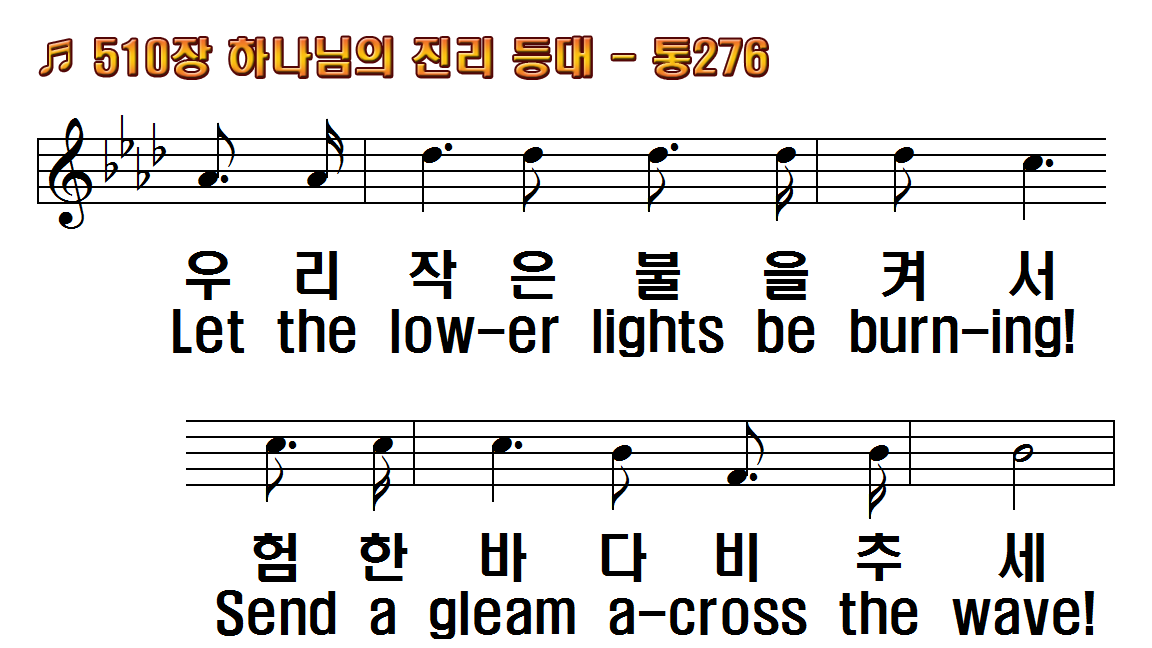 1.하나님의 진리등대
2.죄의 밤은 깊어가고
3.너의 등불 돋우어라
후.우리 작은 불을 켜서
1.Brightly beams our Father's
2.Dark the night of sin has
3.Trim your feeble lamp, my
R.Let the lower lights be
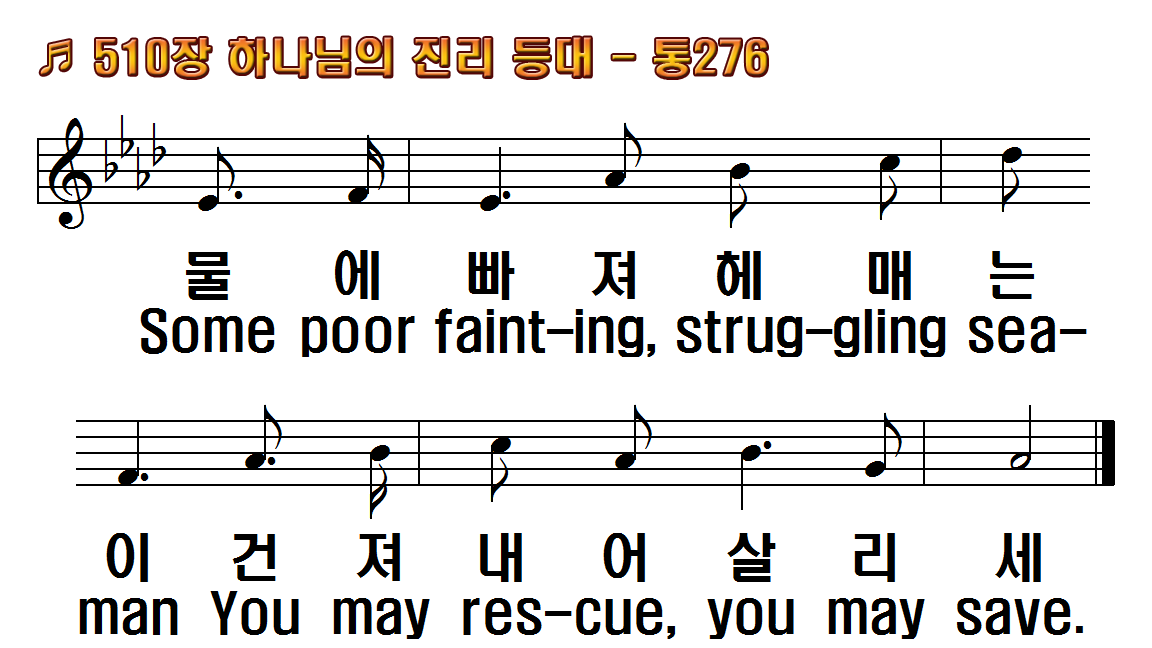 1.하나님의 진리등대
2.죄의 밤은 깊어가고
3.너의 등불 돋우어라
후.우리 작은 불을 켜서
1.Brightly beams our Father's
2.Dark the night of sin has
3.Trim your feeble lamp, my
R.Let the lower lights be
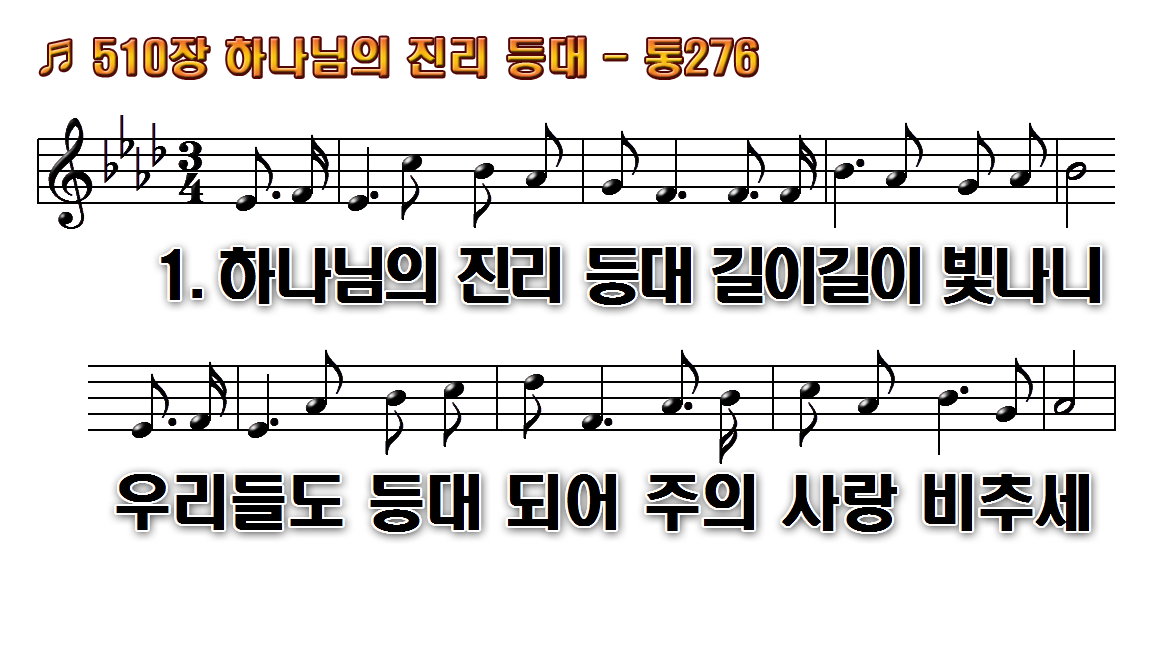 1.하나님의 진리 등대 길이길이
2.죄의 밤은 깊어가고 성난 물결
3.너의 등불 돋우어라 거친 바다
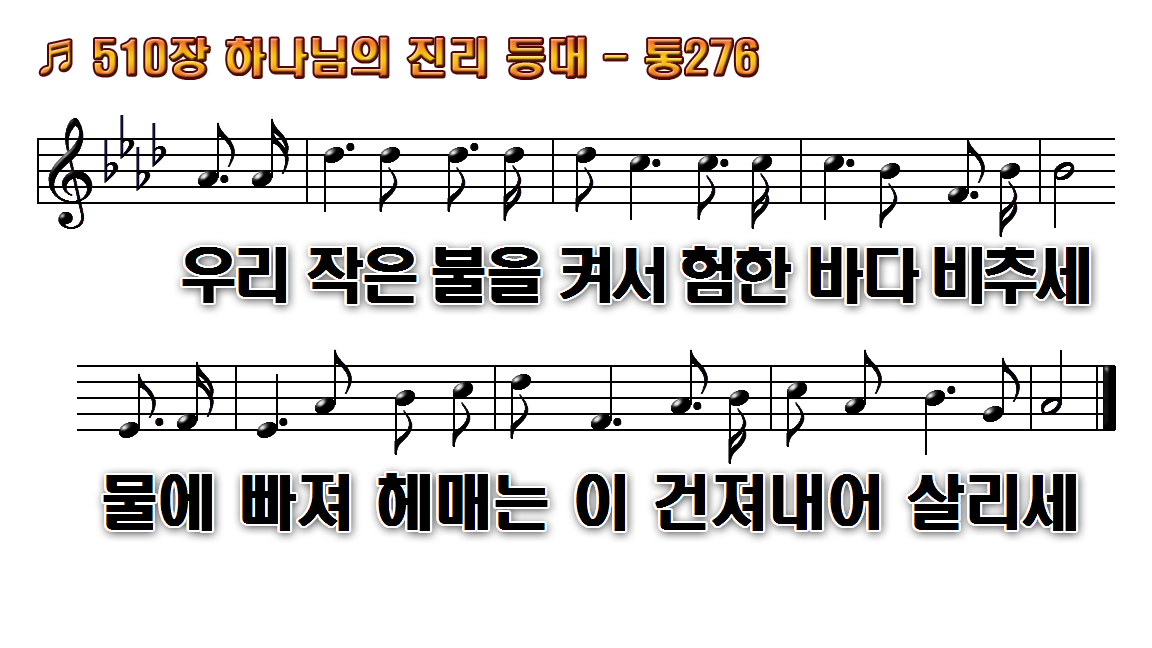 1.하나님의 진리 등대 길이길이
2.죄의 밤은 깊어가고 성난 물결
3.너의 등불 돋우어라 거친 바다
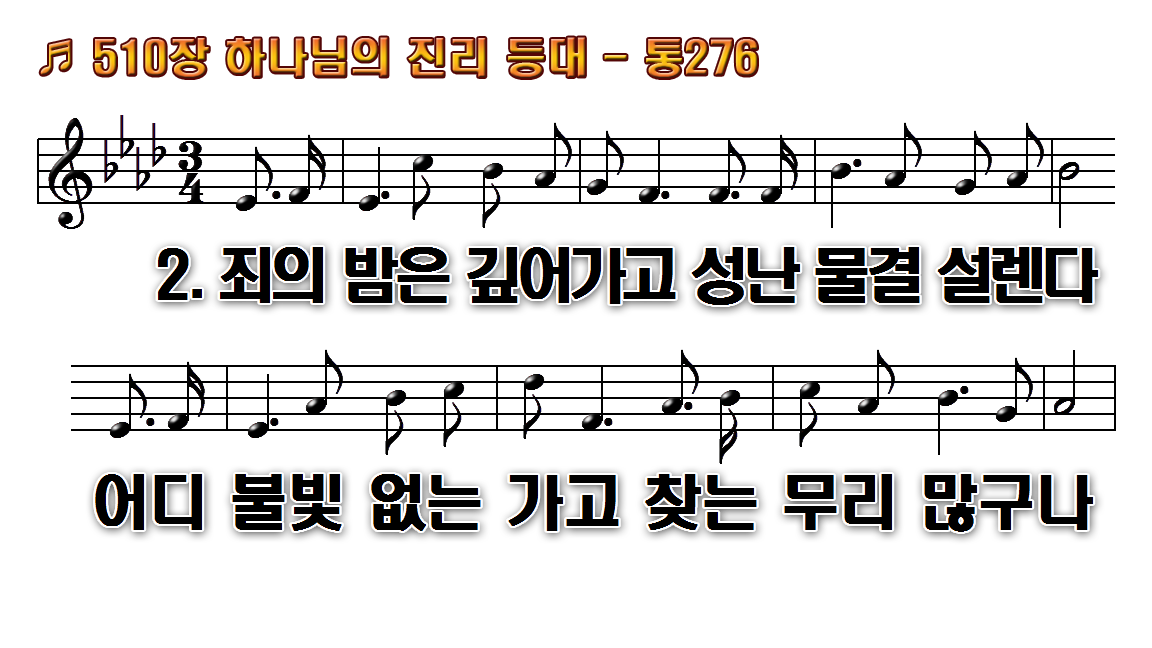 1.하나님의 진리 등대 길이길이
2.죄의 밤은 깊어가고 성난 물결
3.너의 등불 돋우어라 거친 바다
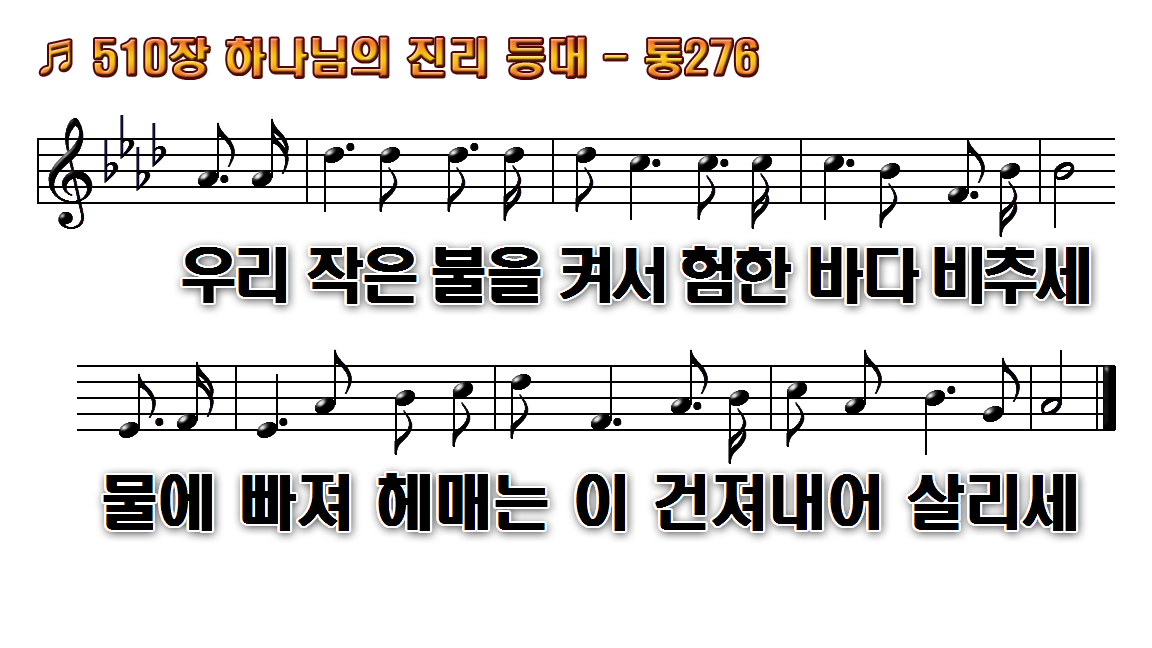 1.하나님의 진리 등대 길이길이
2.죄의 밤은 깊어가고 성난 물결
3.너의 등불 돋우어라 거친 바다
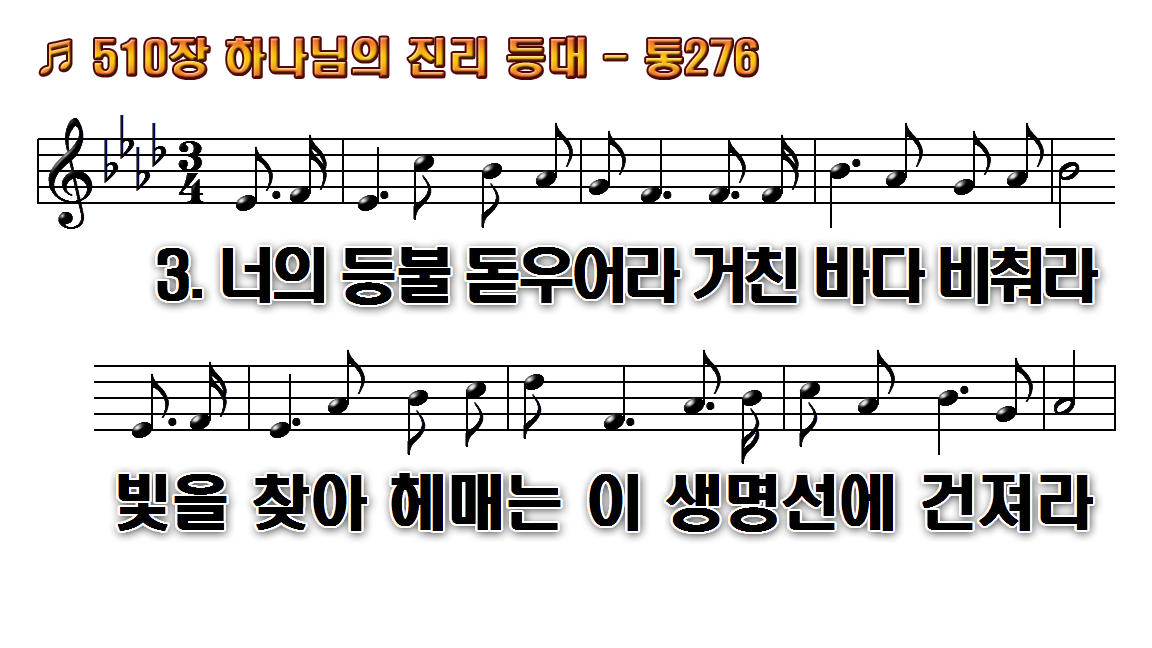 1.하나님의 진리 등대 길이길이
2.죄의 밤은 깊어가고 성난 물결
3.너의 등불 돋우어라 거친 바다
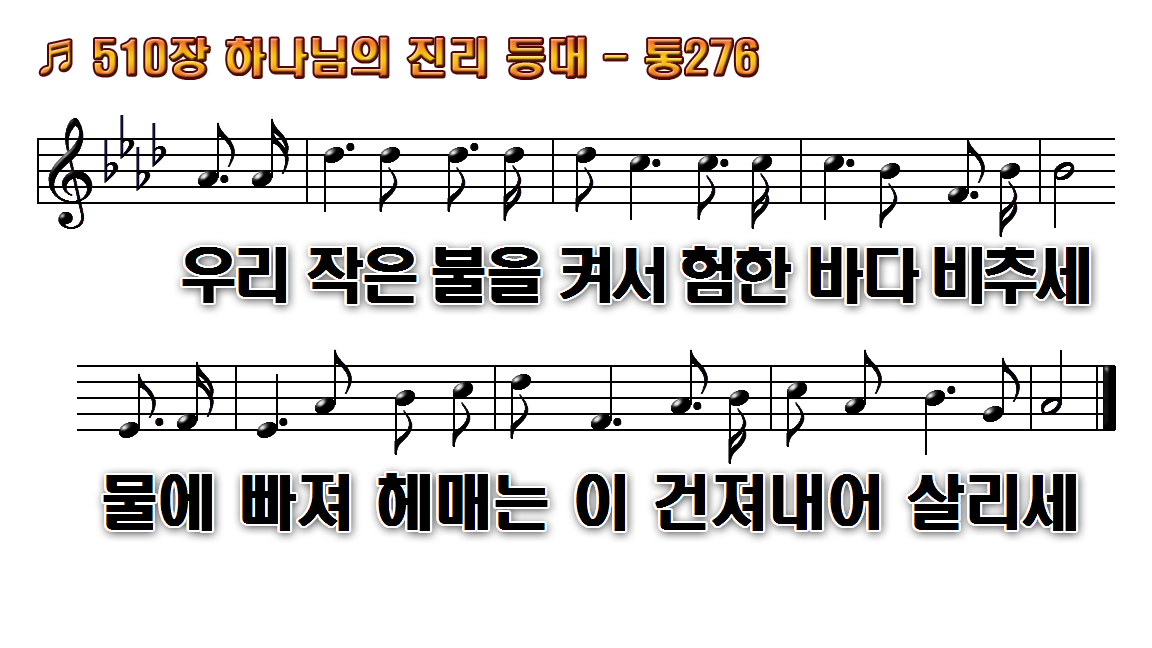 1.하나님의 진리 등대 길이길이
2.죄의 밤은 깊어가고 성난 물결
3.너의 등불 돋우어라 거친 바다